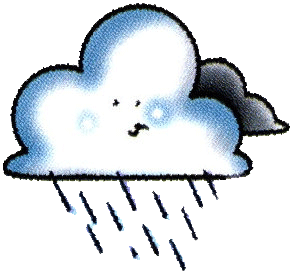 CLIMA
ZONA DE
MONTAÑA
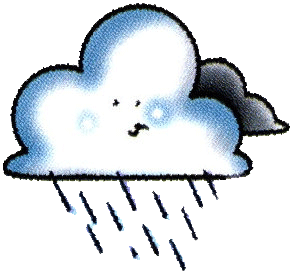 Tipo de clima:
-Cántrabro-atlántico al noroeste
-continental al este: Pirineos
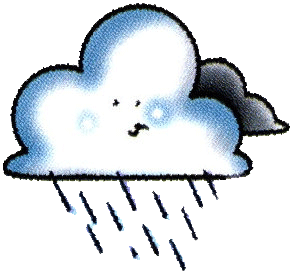 Temperatura
8-13 grados
Precipitaciones
1000-2000
Noroeste:
Temperaturas suaves
Abundantes lluvias
Pirineos:
Fuertes nevadas y heladas